Midterm Review
Jia-Bin Huang
Virginia Tech
ECE-5424G / CS-5824
Spring 2019
Administrative
HW 2 due today.
HW 3 release tonight. Due March 25.

Final project

Midterm
HW 3: Multi-Layer Neural Network
1) Forward function of FC and ReLU
2) Backward function of  FC and ReLU
3) Loss function (Softmax)
4) Construction of a two-layer network
5) Updating weight by minimizing the loss
6) Construction of a multi-layer network
7) Final prediction and test accuracy
Final project
25% of your final grade

Group: prefer 2-3, but a group of 4 is also acceptable.

Types:
Application project

Algorithmic project

Review and implement a paper
Final project: Example project topics
Defending Against Adversarial Attacks on Facial Recognition Models
Colatron: End-to-end speech synthesis
HitPredict: Predicting Billboard Hits Using Spotify Data
Classifying Adolescent Excessive Alcohol Drinkers from fMRI Data
Pump it or Leave it? A Water Resource Evaluation in Sub-Saharan Africa
Predicting Conference Paper Acceptance
Early Stage Cancer Detector: Identifying Future Lymphoma cases using Genomics Data
Autonomous Computer Vision Based Human-Following Robot
Source: CS229 @ Stanford
Final project breakdown
Final project proposal (10%)
One page: problem statement, approach, data, evaluation

Final project presentation (40%)
Oral or poster presentation. 70% peer-review. 30% instructor/TA/faculty review

Final project report (50%)
NeurlPS conference paper format (in LaTeX)
Up to 8 pages
Midterm logistic
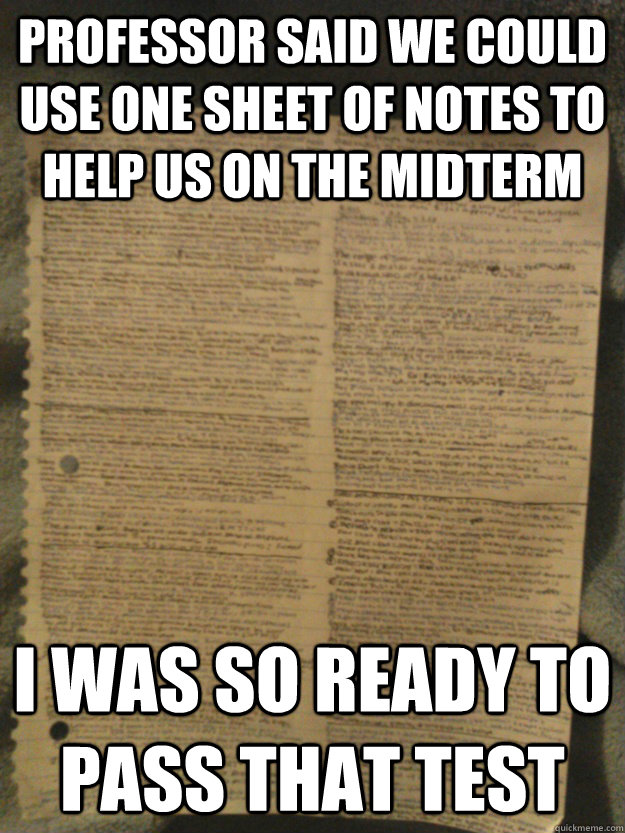 Tuesday, March 6th 2018, 2:30 PM to 3:45 PM

Same lecture classroom

Format: pen and paper

Closed books / laptops/etc.

One paper (two sides) of cheat sheet is allowed.
Midterm topics
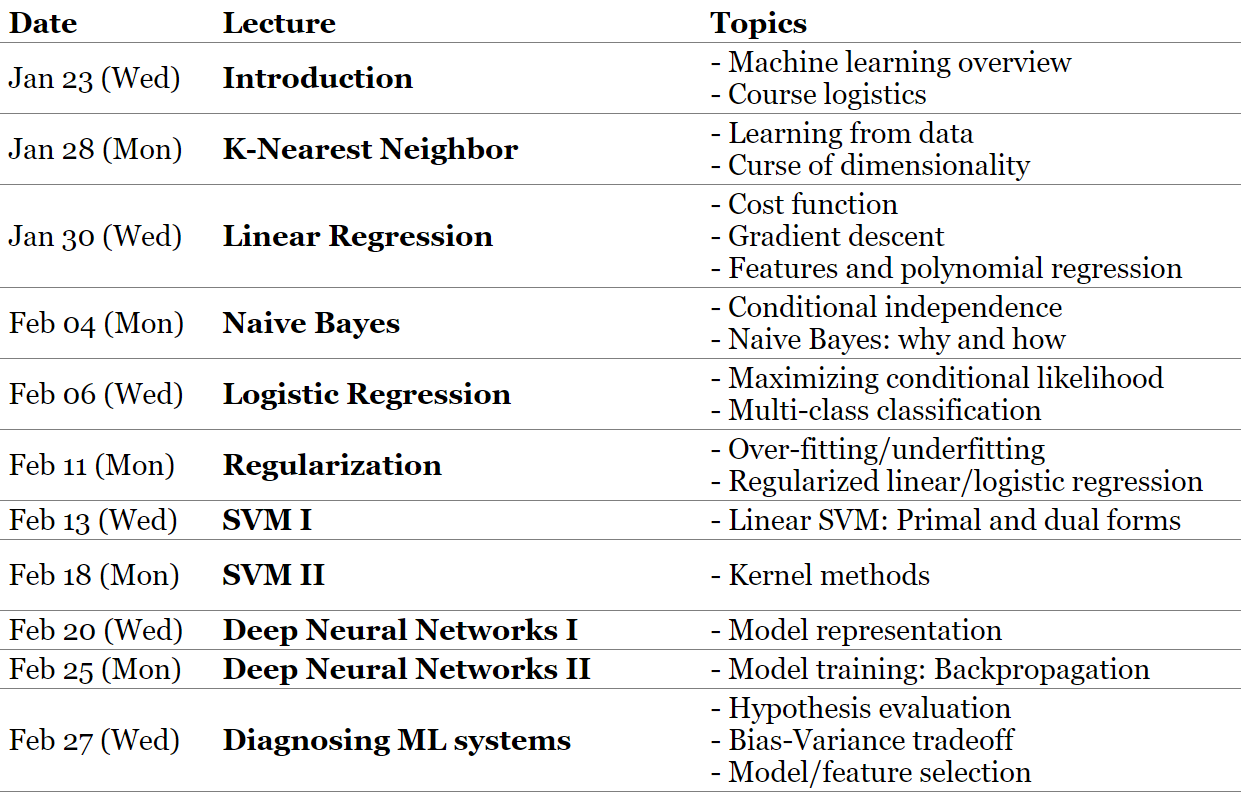 Sample question (Linear regression)
Sample question (Naïve Bayes)
F = 1 iff you live in Fox Ridge
S = 1 iff you watched the superbowl last night
D = 1 iff you drive to VT
G = 1 iff you went to gym in the last month
Sample question (Logistic regression)
Sample question (Regularization and bias/variance)
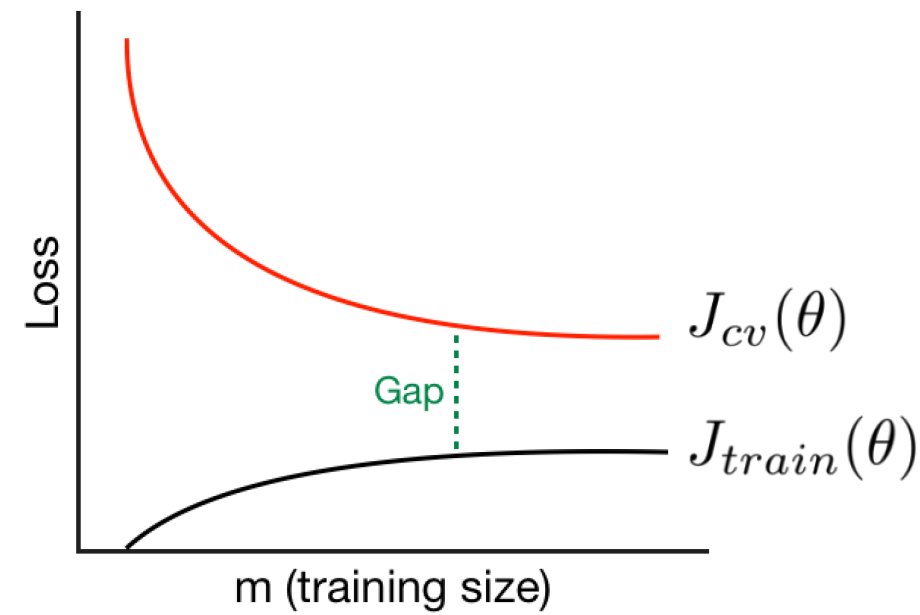 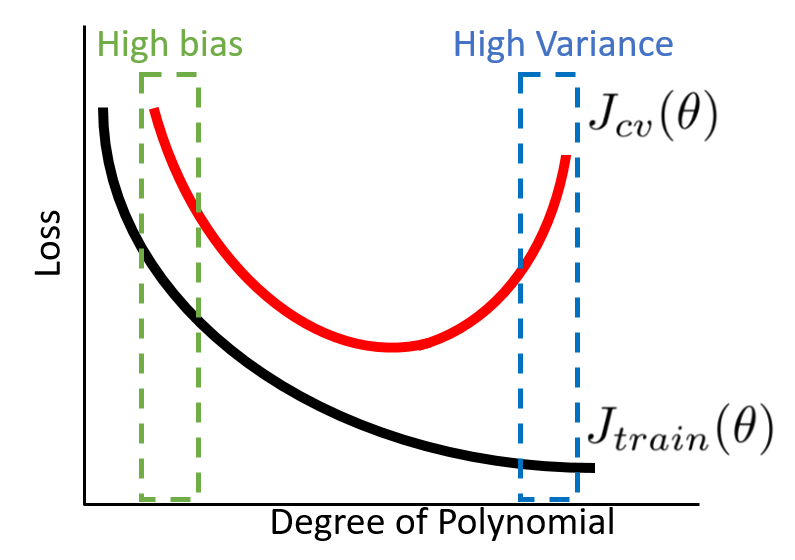 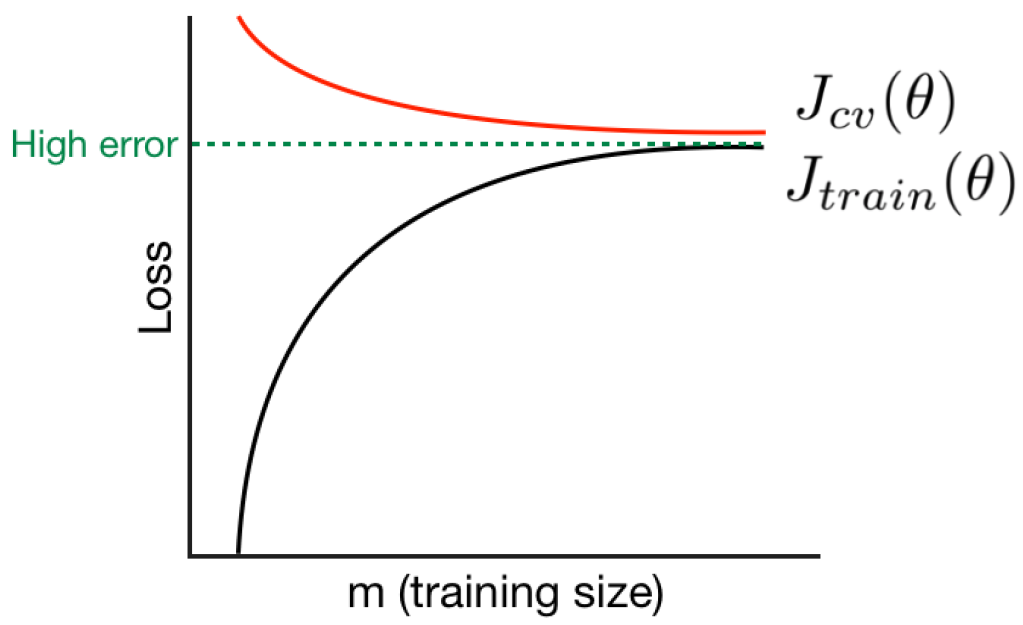 Sample question (SVM)
margin
Sample question (Neural networks)
Conceptual multi-choice questions
Weight, bias, pre-activation, activation, output
Initialization, gradient descent 

Simple back-propagation
How to prepare?
Go over “Things to remember” and make sure that you understand those concepts

 Review class materials

Get a good night sleep
k-NN (Classification/Regression)
Know Your Models: kNN Classification / Regression
The Model:
Classification: Find nearest neighbors by distance metric and let them vote.
Regression: Find nearest neighbors by distance metric and average them.
Weighted Variants:
Apply weights to neighbors based on distance (weighted voting/average)
Kernel Regression / Classification
Set k to n and weight based on distance
Smoother than basic k-NN!
Problems with k-NN
Curse of dimensionality: distances in high d not very meaningful 
Irrelevant features make distance != similarity and degrade performance
Slow NN search: Must remember (very large) dataset for prediction
Linear regression (Regression)
Know Your Models: Naïve Bayes Classifier
Naïve Bayes (Classification)
Know Your Models: Logistic Regression Classifier
Logistic regression (Classification)
Practice: What classifier(s) for this data? Why?
x1
x2
Practice: What classifier for this data? Why?
x1
x2
Know: Difference between MLE and MAP
Skills: Be Able to Compare and Contrast Classifiers
K Nearest Neighbors
Assumption:  f(x) is locally constant
Training:  N/A
Testing: Majority (or weighted) vote of k nearest neighbors

Logistic Regression
Assumption:  P(Y|X=xi) = sigmoid( wTxi)
Training: SGD based 
Test: Plug x into learned P(Y | X) and take argmax over Y

Naïve Bayes
Assumption: P(X1,..,Xj | Y) = P(X1 | Y)*…* P(Xj | Y)
Training: Statistical Estimation of P(X | Y) and P(Y)
Test: Plug x into P(X | Y) and find argmax P(X | Y)P(Y)
Know: Learning Curves
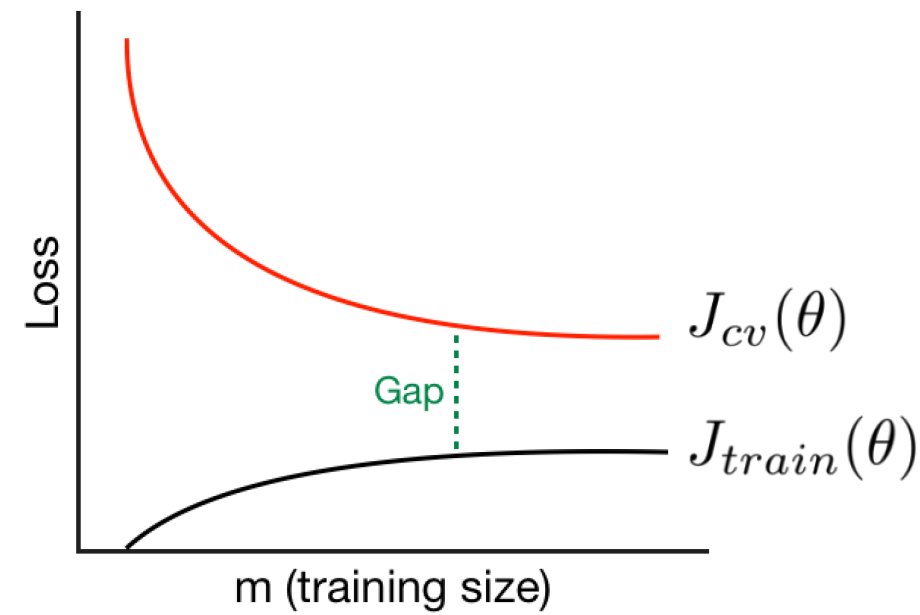 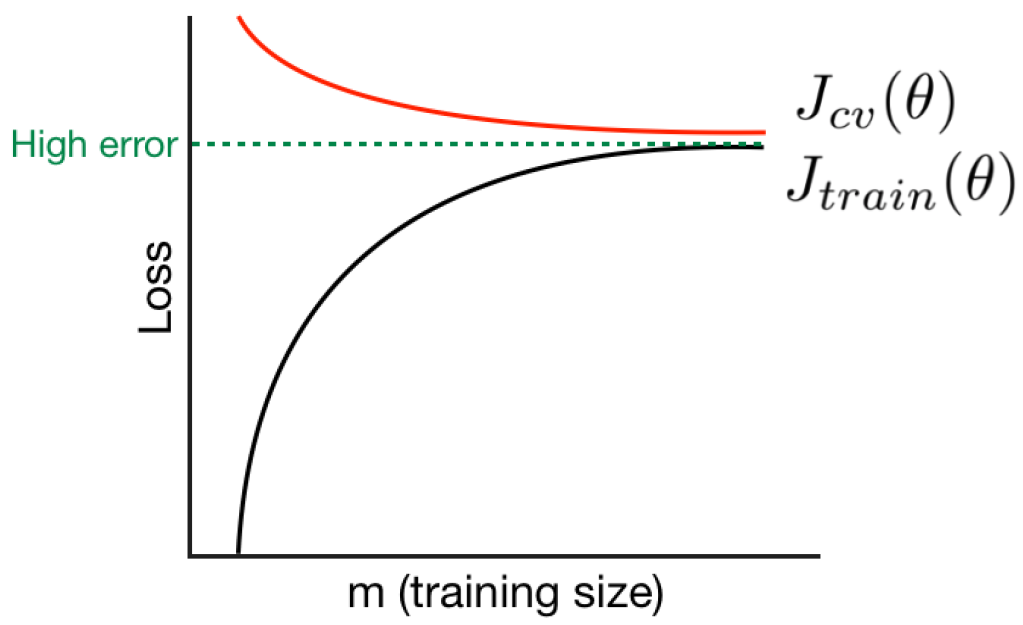 Know: Underfitting & Overfitting
Plot error through training (for models without closed form solutions








More data helps avoid overfitting as do regularizers
Underfitting
Overfitting
Validation Error
Error
Train Error
Training Iters
Know: Train/Val/Test and Cross Validation
Train – used to learn model parameters
Validation – used to tune hyper-parameters of model
Test – used to estimate expected error
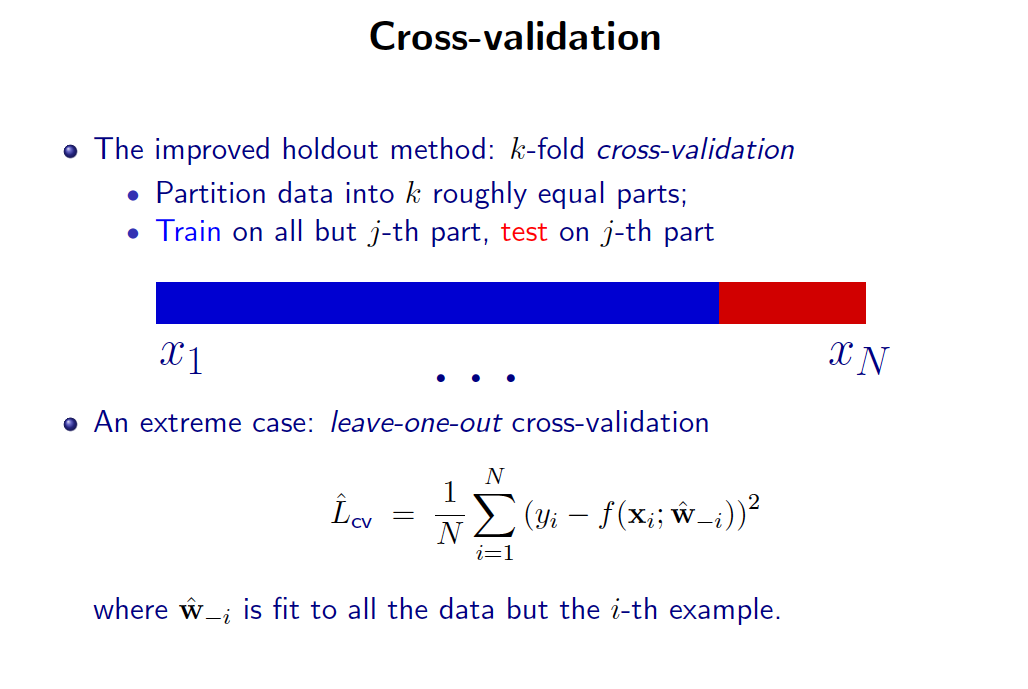 Know: SVM, large-margin, soft-margin, kernel
margin
Know: Neural networks
Model representationinput, hidden layer, pre-activation, activationReLU, Sigmoid, SoftmaxParameters: weight, bias

Model Learninggradient descent, back-propagation, initialization